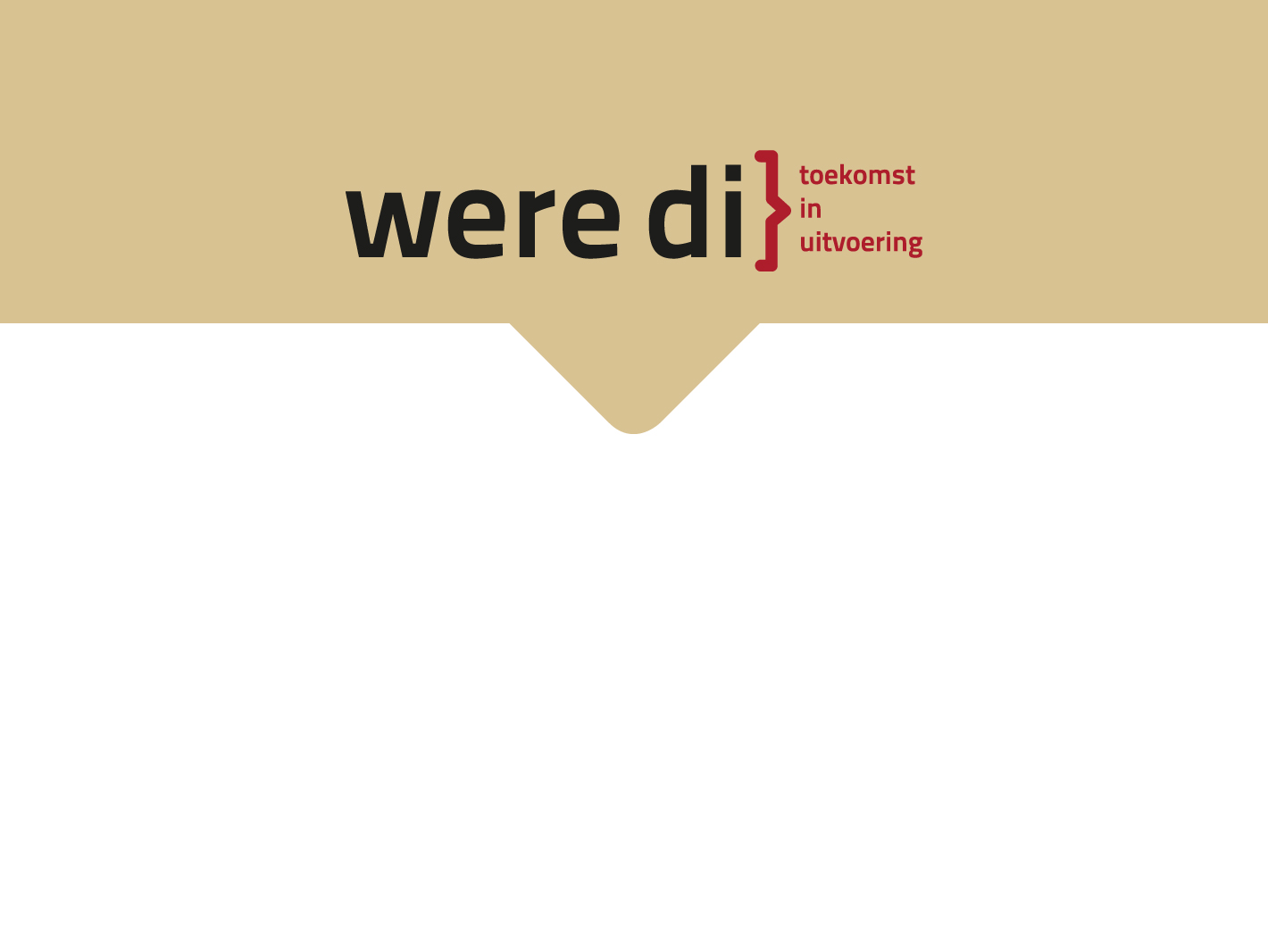 Workshop:  hoe voer ik een loopbaangesprek met mijn kind?

Karin Fellinga
fll@sgweredi.nl
23-01-2024
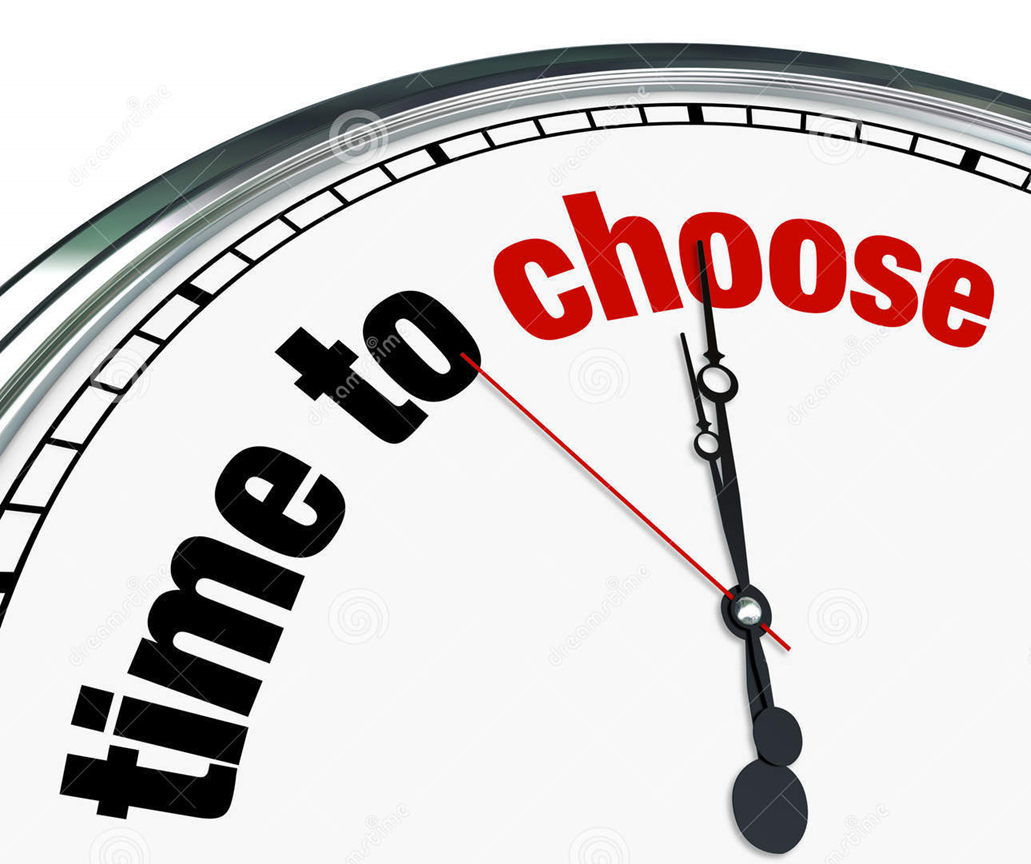 Programma
Loopbaanontwikkeling- en begeleiding
Ouders en LOB 
De vijf loopbaancompetenties
Tips voor het voeren van een loopbaangesprek
Het studiekeuze stripboek
Vragen
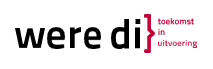 Wat is LOB?
LOB is een afkorting voor loopbaan oriëntatie en begeleiding.
Op SG Were Di geven we de voorkeur aan loopbaan ontwikkeling- en begeleiding.
Op school begeleiden wij uw kind van leerjaar 1 tot en met leerjaar 4 in dit proces in een doorlopende leerlijn.
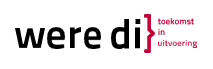 Mentimeter 
Ga naar de site mentimeter en gebruik de code 29437470 of scan de QR code
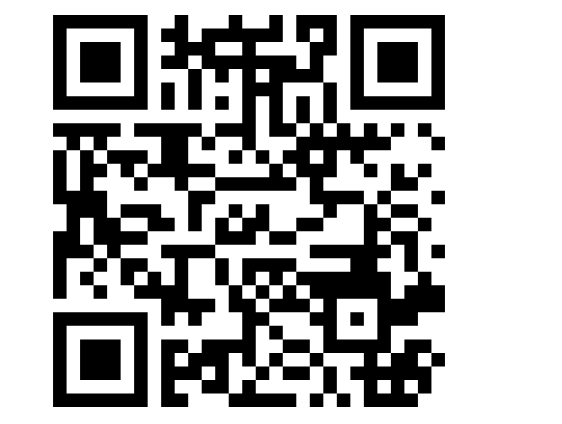 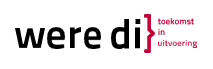 Ouders en LOB
De rol van de ouder is voor jongeren belangrijk.

De ouder kent het kind het beste.

Jongeren willen gehoord en gezien worden.

De ouder kan de jongere helpen met leren kiezen.
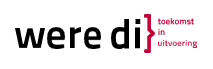 De vijf loopbaancompetenties
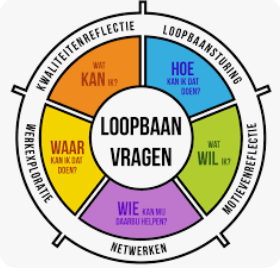 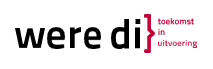 LOB-gesprek
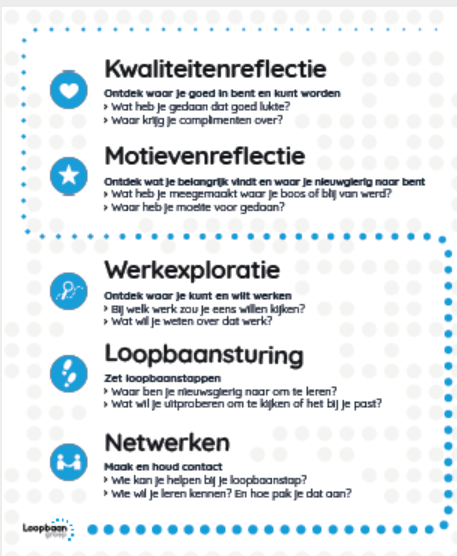 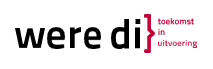 Tips voeren LOB-gesprek
Dialoog: praat met je kind
Maak echt contact 
Ben oprecht nieuwsgierig
Stel kleine, open vragen 
Zet de ander aan het denken
Ga uit van kwaliteiten en talenten
Zoom in op ervaringen
De ouder geeft richting en het kind stuurt.
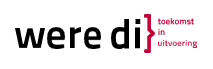 Tips voor ouders
9
Het studiekeuze stripboek
Tips over LOB-gesprekken met uw kind
Het kiezen van een studie/opleiding
Het bezoeken van een open dag en meeloopdagen
De lob-jaarkalender van leerjaar 3
Website van SG Were Di : tabblad ondersteuning                       loopbaanontwikkeling en begeleiding
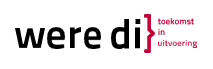 Vragen?
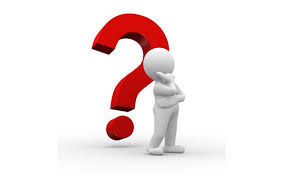 Het gaat niet om wat je kiest, maar hoe je kiest.
11